Curriculum
Curriculum is at the center of what we do
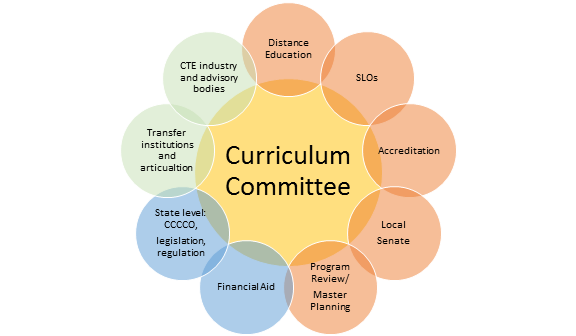 Directly impacts local processes and outcomes

Responds to internal and external factors

Has a steep learning curve 

Requires both breadth and depth of knowledge
Types of Courses and Programs
Noncredit Categories
Noncredit courses are classified into ten legislated instructional areas (nine defined in Ed. Code § 84757 and the tenth is defined in CCR, Title 5, § 55151). The placement of a course in a given instructional area is driven by the course objectives and target population to be served.
English as a Second Language
Immigrant Education
Elementary and Secondary Basic Skills
Health and Safety
Substantial Disabilities
Parenting
Home Economics
Courses for Older Adults
Short-term Vocational Programs
Workforce Preparation
In addition, community colleges can claim apportionment for supervised tutoring and learning assistance subject to regulations under Title 5.
Development Criteria
Appropriateness to Mission
must not be directed at a level beyond the associate degree or the first two years of college.
must address a valid transfer, occupational, basic skills. It must not be primarily avocational or recreational. 
Need
Curriculum Standards
Adequate Resources 
Compliance
Requirements for Credit Courses
Requirements for Associate Degrees
Minimum of 60 units
At least 18 units in a major or area of emphasis
Can use local GE pattern
Requirements for Associate Degrees for Transfer (ADTs)
Minimum of 60 units; no more than 60 units may be required
At least 18 units in a major
General education limited to a CSU Breadth or IGETC pattern 
New and modified ADT’s require Chancellor’s Office approval
Requirements for Certificates of Achievement
16 or more related units must be Chancellor’s Office approved, noted on transcript

8–15.5 units may be Chancellor’s Office approved, but it is not required (although it is recommended)*

*Certificates noted on students’ transcript must be approved by the Chancellor’s Office.
8
Local Governing Board Policy
Now REQUIRED by title 5 regulations - §55002.5(f)

District policy shall specify:
the credit hour calculation method for all academic activities (lecture, activity, lab, clinical, discussion, studio, work experience, etc.) 
expected ratios of in-class to outside-of class hours for each type of academic activity 
standards for incremental award of credit
standard term length (number used to determine divisor in calculation) 
calculation methods for short term and extended term courses 
provisions for monitoring compliance with state and federal regulations related to credit hour calculations

Local policy is an academic and professional matter and should fall under your 10+1 process.
Academic Senate 10+15 CCR § 53200
(1) curriculum, including establishing prerequisites and placing courses within disciplines; 
(2) degree and certificate requirements; 
(3) grading policies; 
(4) educational program development; 
(5) standards or policies regarding student preparation and success; 
(6) district and college governance structures, as related to faculty roles; 
(7) faculty roles and involvement in accreditation processes, including self-study and annual reports; 
(8) policies for faculty professional development activities; 
(9) processes for program review; 
(10) processes for institutional planning and budget development; and 
(11) other academic and professional matters as are mutually agreed upon between the governing board and the academic senate.
Curriculum Committee Duties
The Curriculum Committee shall serve in an advisory capacity to the Academic Senate by developing policy recommendations which the Board of Trustees have elected to "rely primarily" on the advice and judgment of the Academic Senate, and for which the Curriculum Committee shall provide policy recommendations and procedures are: 
a. Curriculum, including establishing prerequisites and placing courses within disciplines; 
b. Degree and certificate requirements; 
c. Grading policies. 

In addition, graduation requirements, general education requirements, transfer requirements, articulation agreements and other matters relating to the curriculum may be reviewed by the Curriculum Committee for formulating policy recommendations and procedures to the Academic Senate.
The Curriculum Committee shall also serve in an advisory capacity to the Academic Senate, the Chief Executive Officer, and as the Board of Trustees designee, and on academic and professional matters on areas where mutual agreement must be reached before being submitted to the Board of Trustees. The eight areas that the Curriculum Committee shall provide policy recommendations procedures to the Academic Senate and the Chief Executive Officer are: 
a. Educational Program development; 
b. Standards of policies regarding student preparation and success; 
c. College governance structures, as related to faculty roles; 
d. Faculty roles and development in accreditation processes; 
e. Policies for faculty professional development activities; 
f.  Processes for program review; 
g. Processes for institutional planning and budget development; 
h. Other academic and professional matters as mutually agreed upon. 
In addition, community needs assessments, instructional methodologies, catalog and schedule development, and other matters relating to programs and instruction may also be reviewed by the Curriculum Committee for formulating policy recommendations and procedures to the Academic Senate and the Chief Executive Officer.
Notes and Resources
Colleges are still required to have a course control number before they can offer a course.
https://www.cccco.edu
https://www.cccco.edu/About-Us/Chancellors-Office/Divisions/Educational-Services-and-Support/What-we-do/Curriculum-and-Instruction-Unit
https://www.imperial.edu/faculty-and-staff/campus-committees/academic-senate/subcommittees/curriculum/resources/